Tiểu học Xuân Hòa
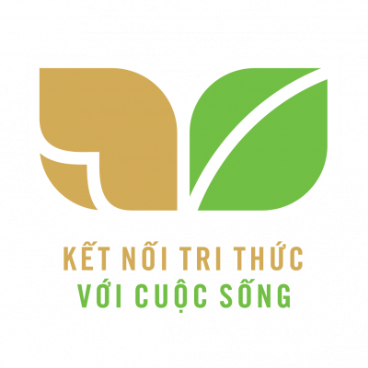 TIẾNG VIỆT 1
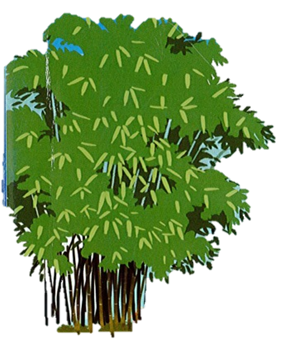 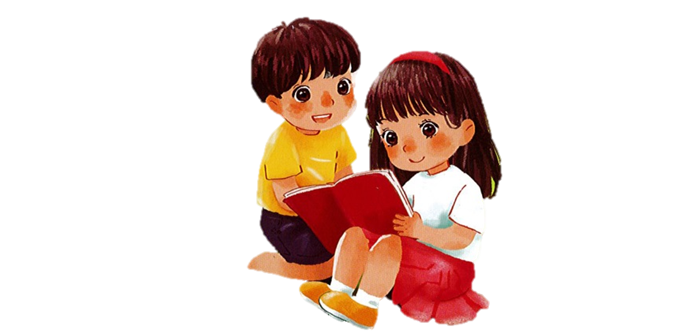 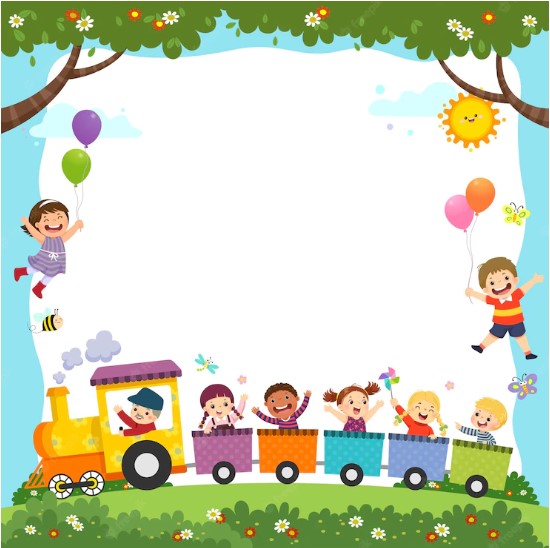 Tiểu học Xuân Hòa
KHỞI ĐỘNG
Tiểu học Xuân Hòa
Trò chơi: Ô cửa bí mật.
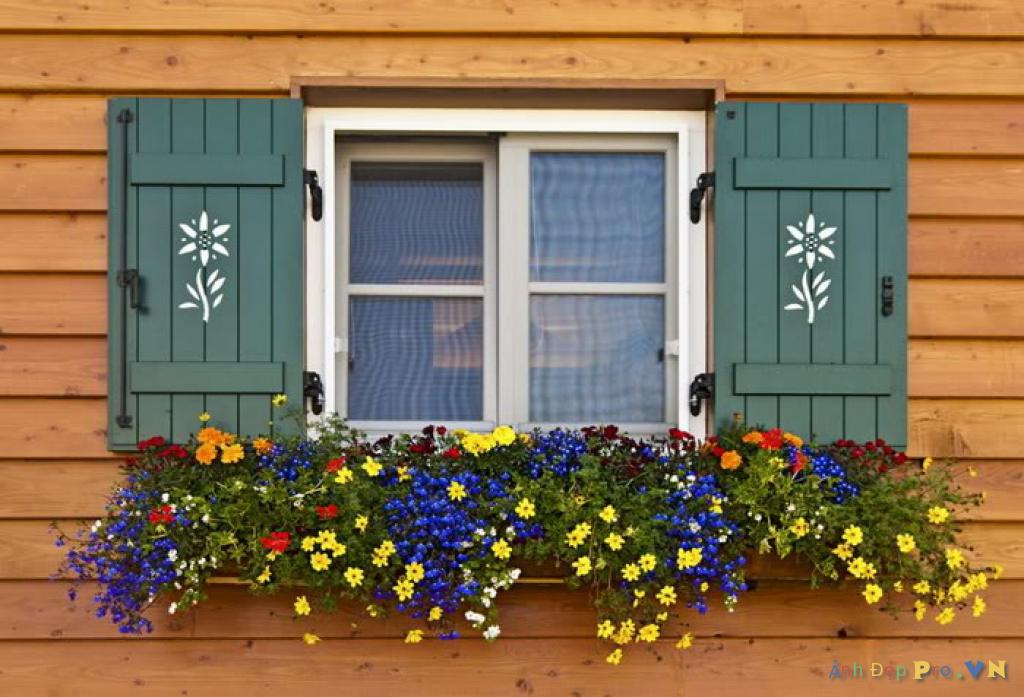 1
2
3
4
Dưới các ô cửa là một bức tranh. Muốn biết bức tranh vẽ gì, em hãy mở các ô cửa bằng cách đọc các vần, từ ngữ và câu sau nhé.
Tiểu học Xuân Hòa
1
2
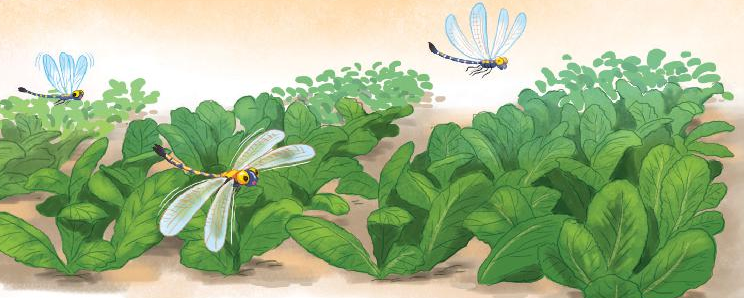 3
4
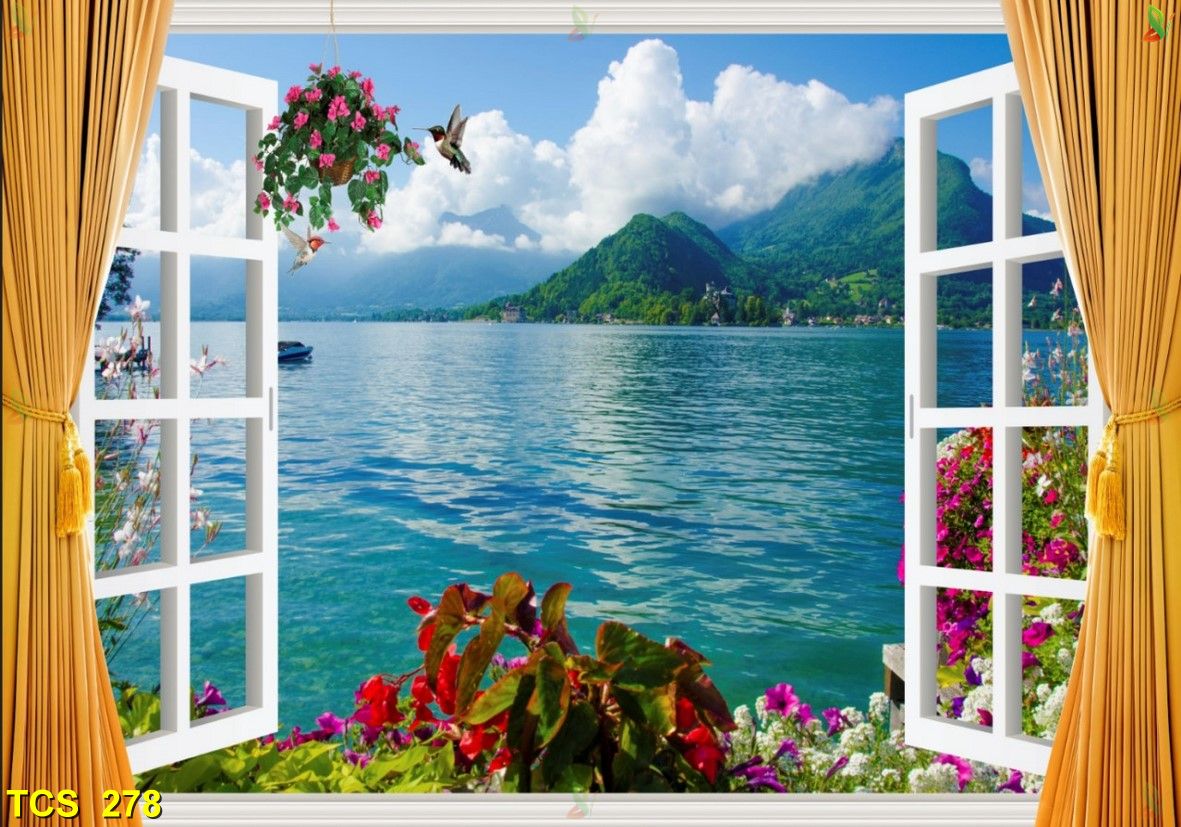 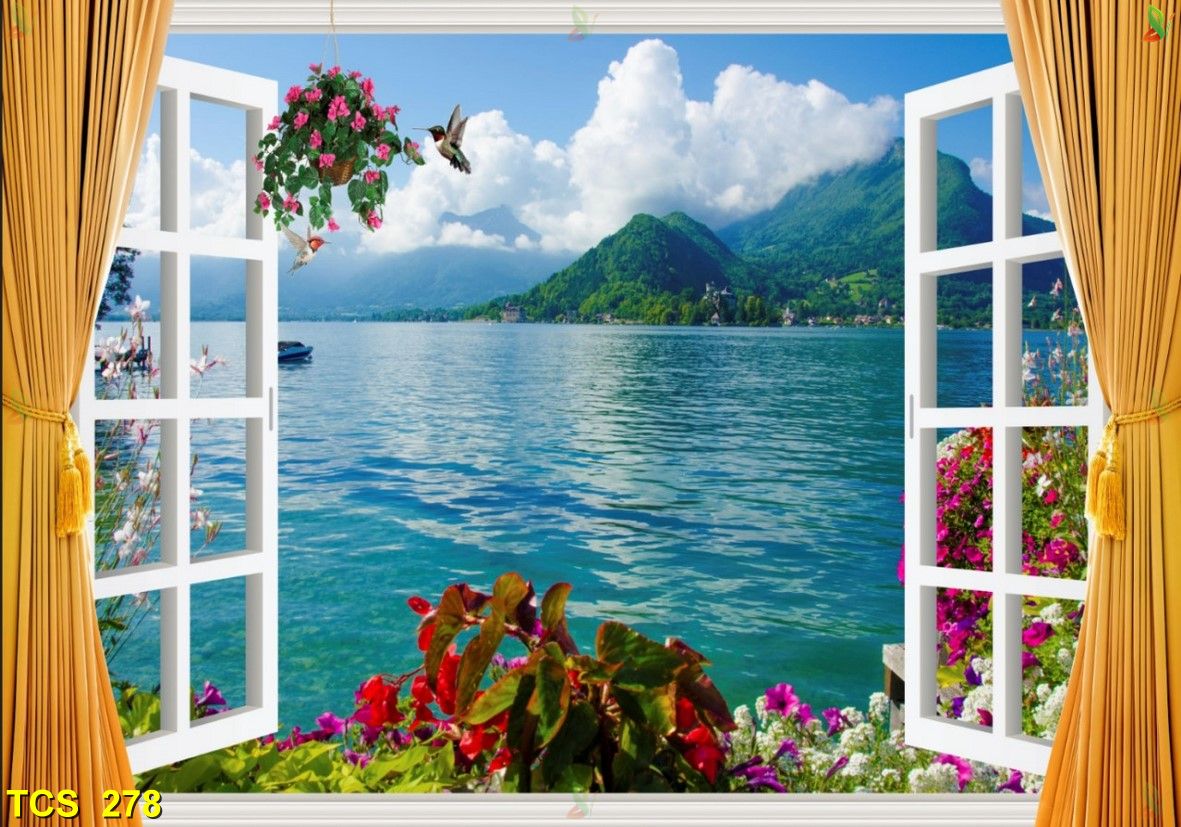 Tiểu học Xuân Hòa
uôc, uôt
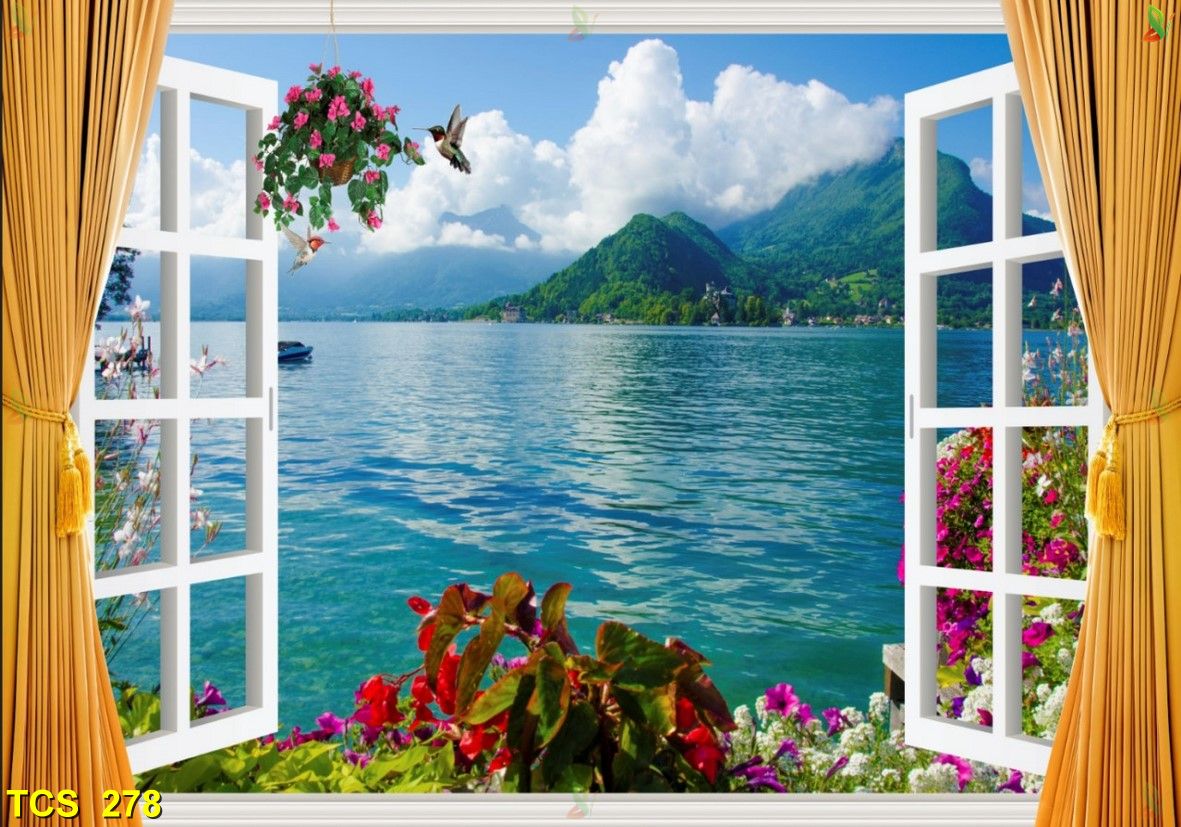 viên thuốc
ngọn đuốc
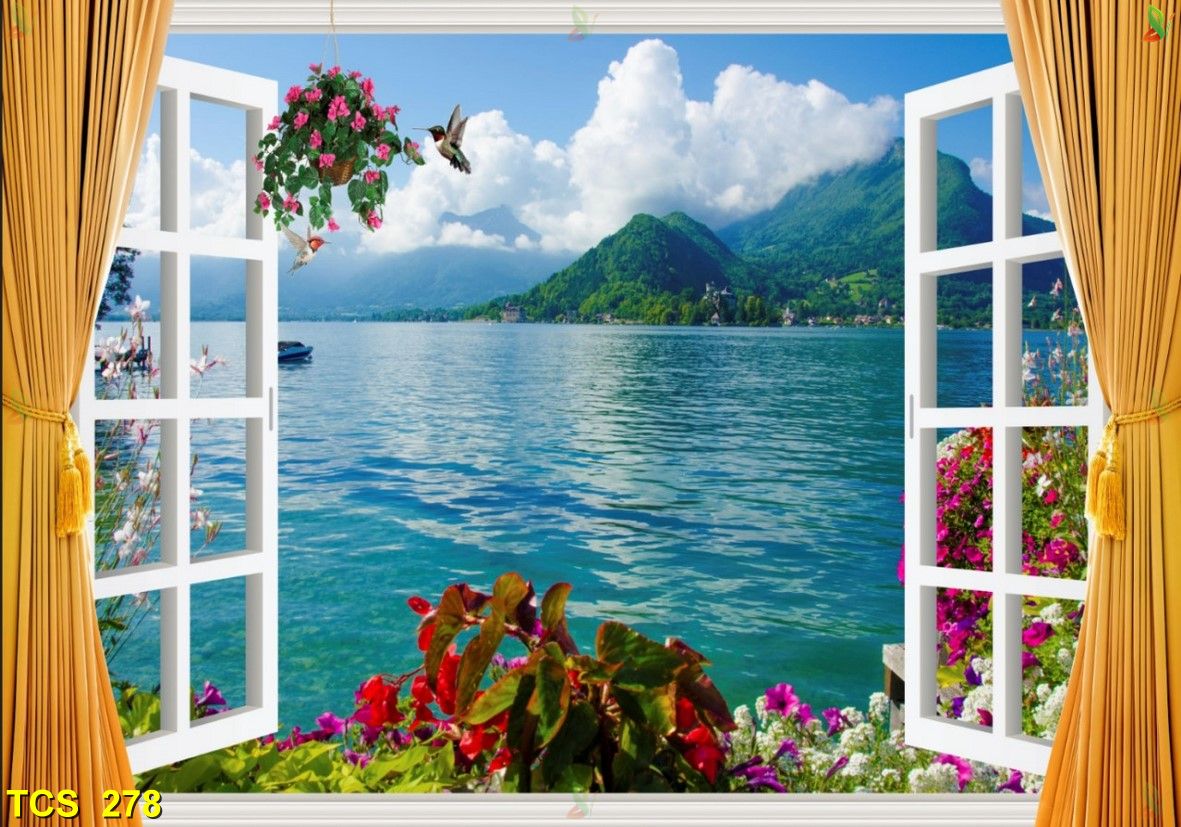 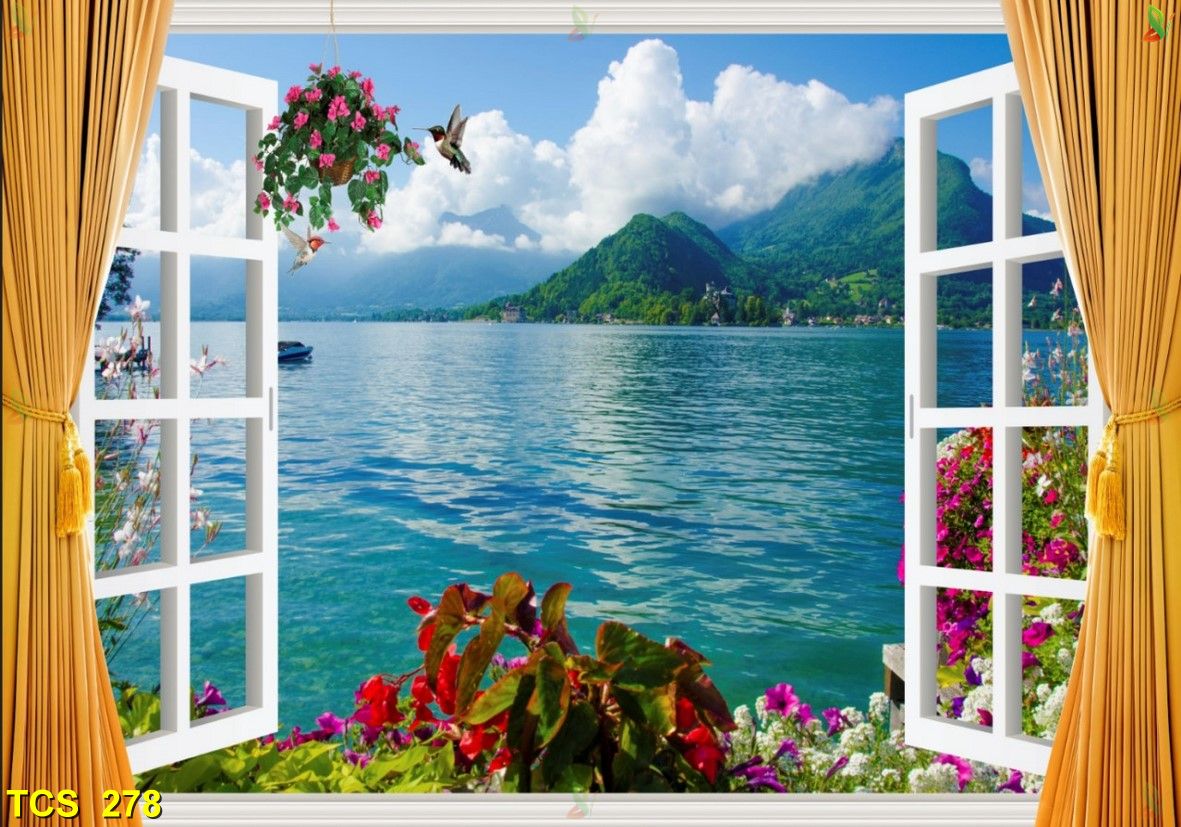 chuột túi
vuốt tóc
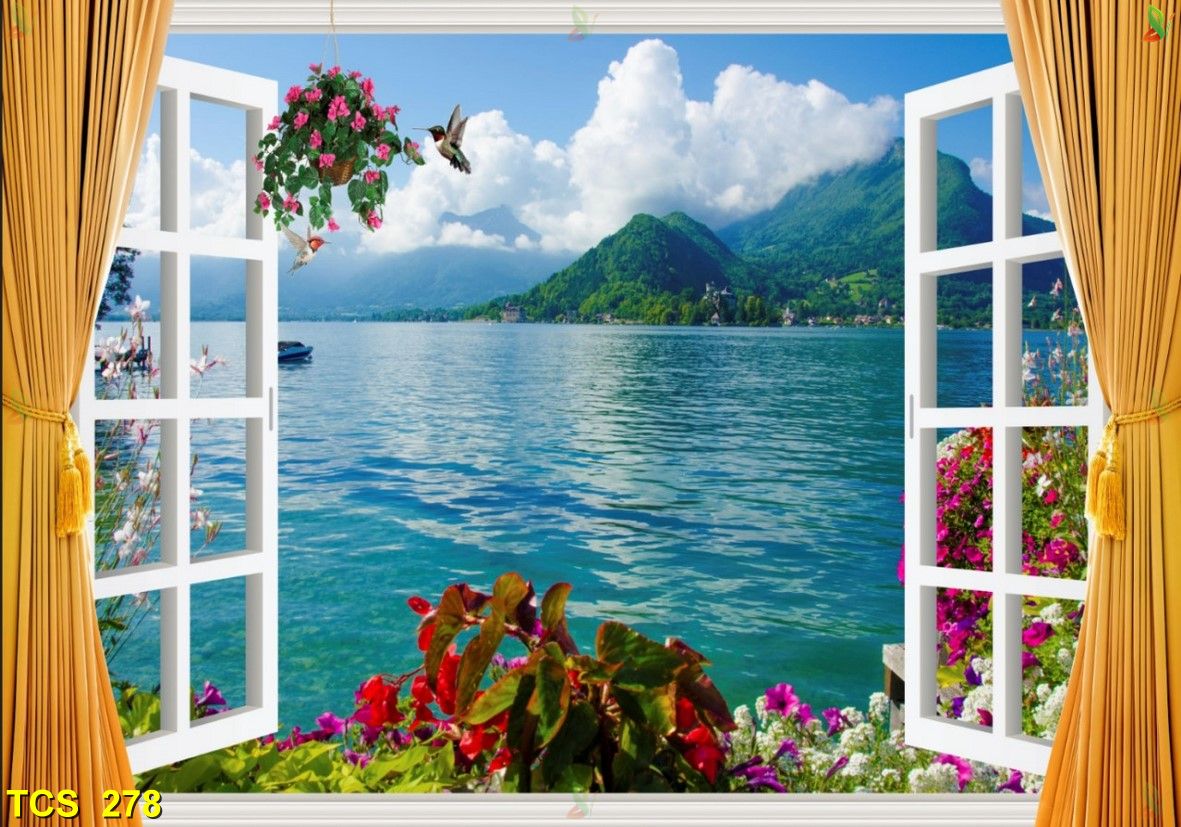 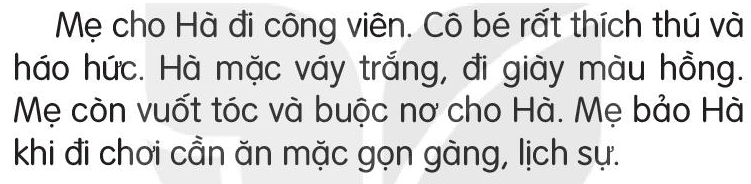 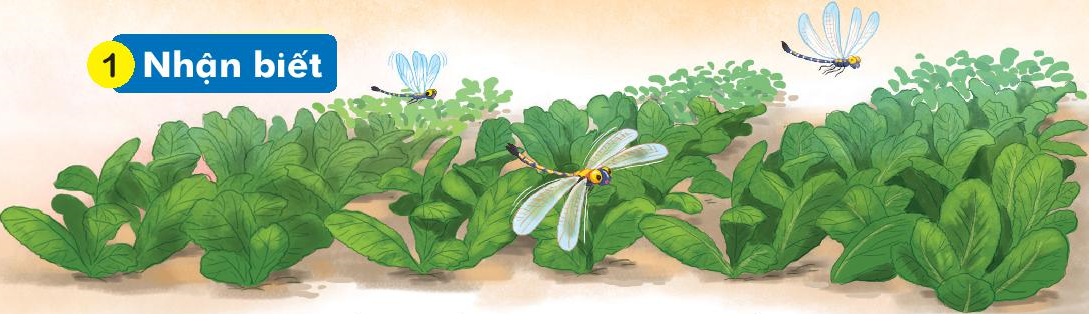 Tiểu học Xuân Hòa
Chuồn chuồn bay qua các luống rau.
uôn
uông
Tiểu học Xuân Hòa
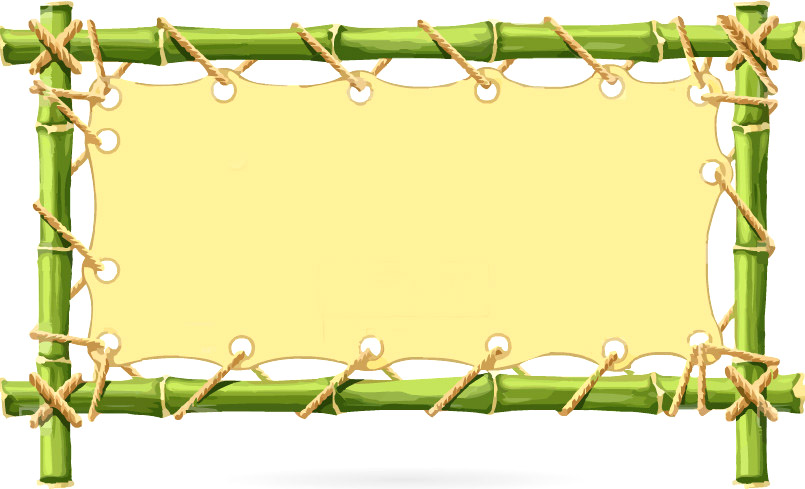 Tiếng Việt
Bài 68: uôn   uông
YÊU CẦU CẦN ĐẠT
1. Phẩm chất:  
       Nhân ái: HS biết đoàn kết, yêu thương bạn.
2. Năng lực:
2.1 Năng lực chung:
    Tự chủ và tự học : HS tự hoàn thành nhiệm vụ học tập.
2.2. Năng lực đặc thù : 
     Năng lực ngôn ngữ: 
     - HS nhận biết và đọc đúng các vần uôn, uông;  đọc đúng các tiếng, từ ngữ, câu  có các vần uôn, uông; hiểu và trả lời được các câu hỏi có liên quan đến nội dung đã đọc.
     - HS viết đúng các vần uôn, uông ; viết đúng các tiếng, từ có vần uôn, uông. 
     - Phát triển kĩ năng nói về các hiện tượng thời tiết quen thuộc như mưa, nắng.
     - Thông qua đoạn đọc, phát  triển kĩ năng quan sát, nhận biết về các hiện tượng thời tiết, đặc biệt là khi trời mưa với những kinh nghiệm dân gian của người Việt.
uông
uôn
2
Đọc
Tiểu học Xuân Hòa
ch
uôn
chuồn
khuôn      muốn      muộn      nguồn
buồng       luống        thuổng        vuông
Tiểu học Xuân Hòa
2
Đọc
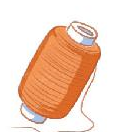 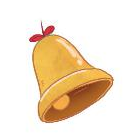 cuộn chỉ       buồng chuối        quả chuông
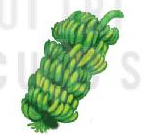 quả chuông
uông
cuộn chỉ
uôn
buồng chuối
uông
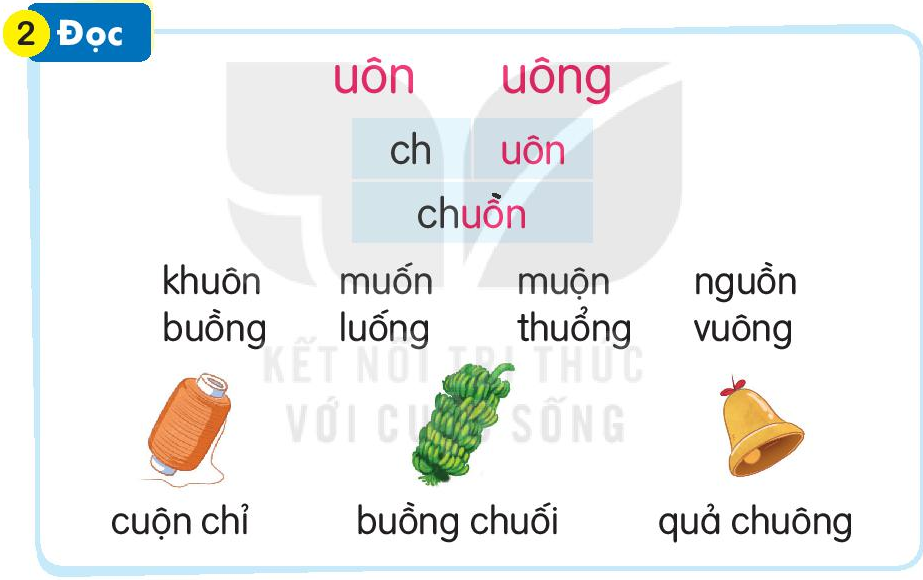 Tiểu học Xuân Hòa
3
Viết
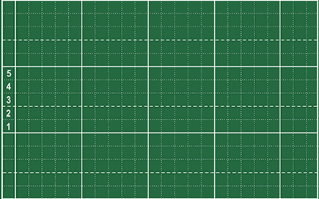 Ďôn Ďông
3
Viết
3
Viết
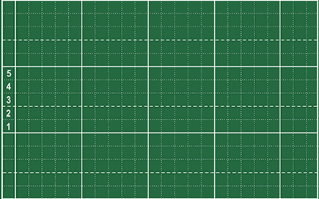 3
Viết
buồng chuối
cuộn chỉ
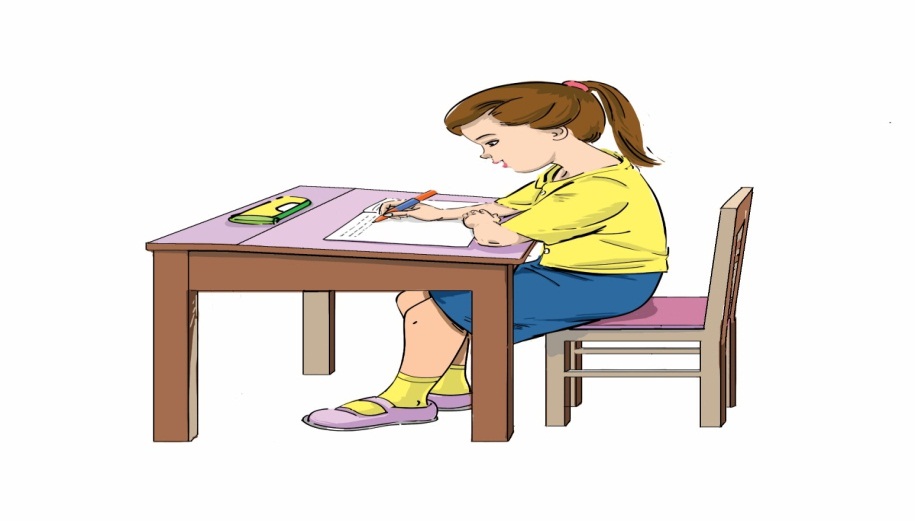 3
Viết
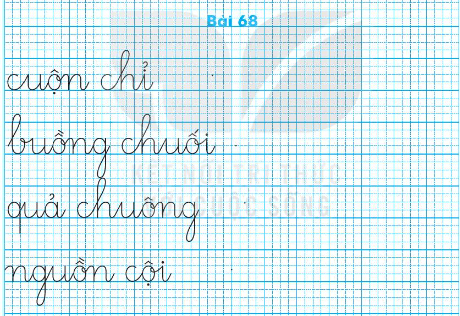 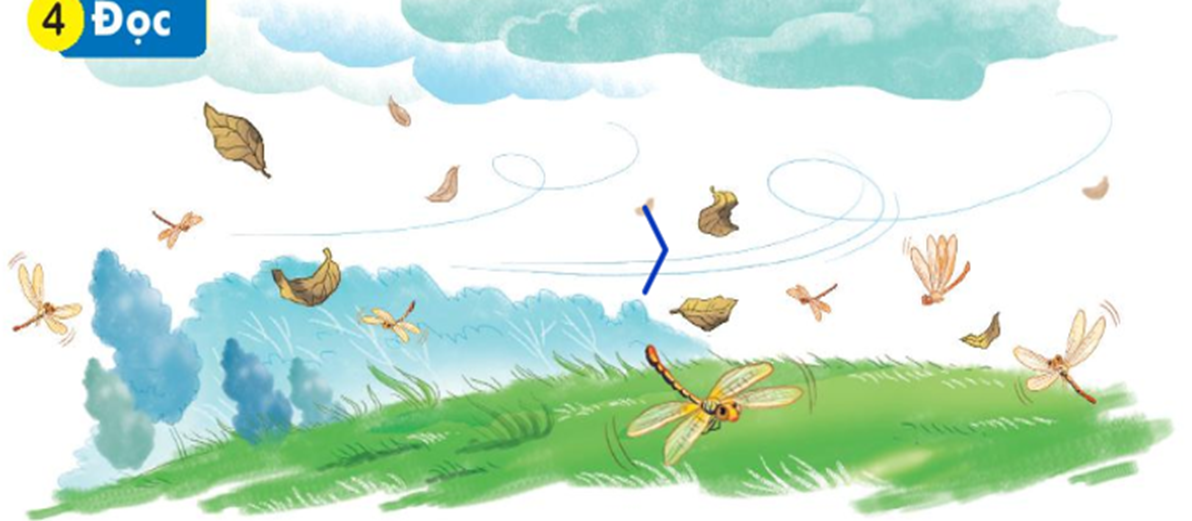 4
Đọc
Trời sắp mưa.   Chuồn chuồn bay thấp.   Bầu trời đen kịt.   Gió thổi mạnh cuốn theo những đám lá khô.   Rồi mưa ào ào trút xuống.
2
1
Trời sắp mưa.   Chuồn chuồn bay thấp.   Bầu trời đen kịt.              Gió thổi mạnh cuốn theo những đám lá khô.   Rồi mưa ào ào trút xuống.
     Mưa tạnh.   Những hạt mưa long lanh đọng trên các cuống lá.   Bầu trời trong xanh, không khí mát mẻ.
3
Trời sắp mưa. Chuồn chuồn bay thấp. Bầu trời đen kịt. Gió thổi mạnh cuốn theo những đám lá khô. Rồi mưa ào ào trút xuống.
    Mưa tạnh. Những hạt mưa long lanh đọng trên các cuống lá. Bầu trời trong xanh, không khí mát mẻ.
4
5
7
6
Mưa tạnh.   Những hạt mưa long lanh đọng trên các 
cuống lá.   Bầu trời trong xanh, không khí mát mẻ.
8
Mưa và nắng
5
Nói
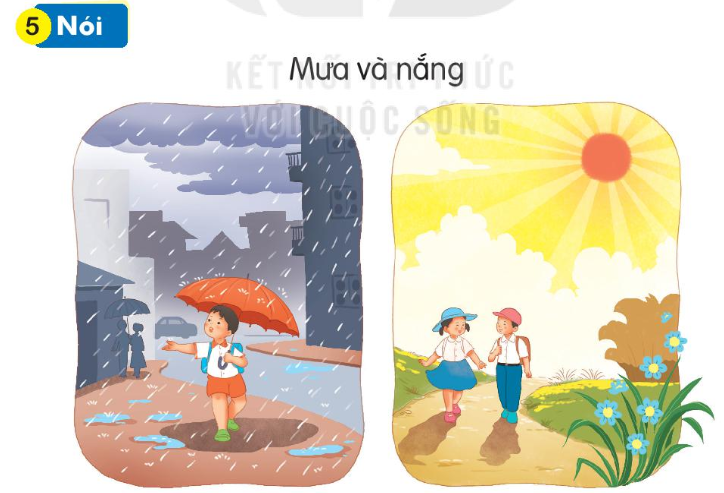 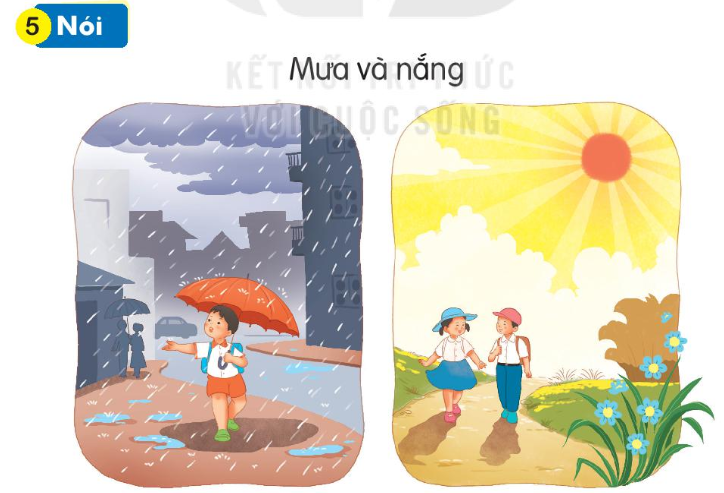 - 2 Bức tranh thể hiện những hiện tượng thời tiết nào?
Em có thích những hiện tượng thời tiết đó không? Vì sao?
Các em nhìn thấy những ai và những gì trong bức tranh?
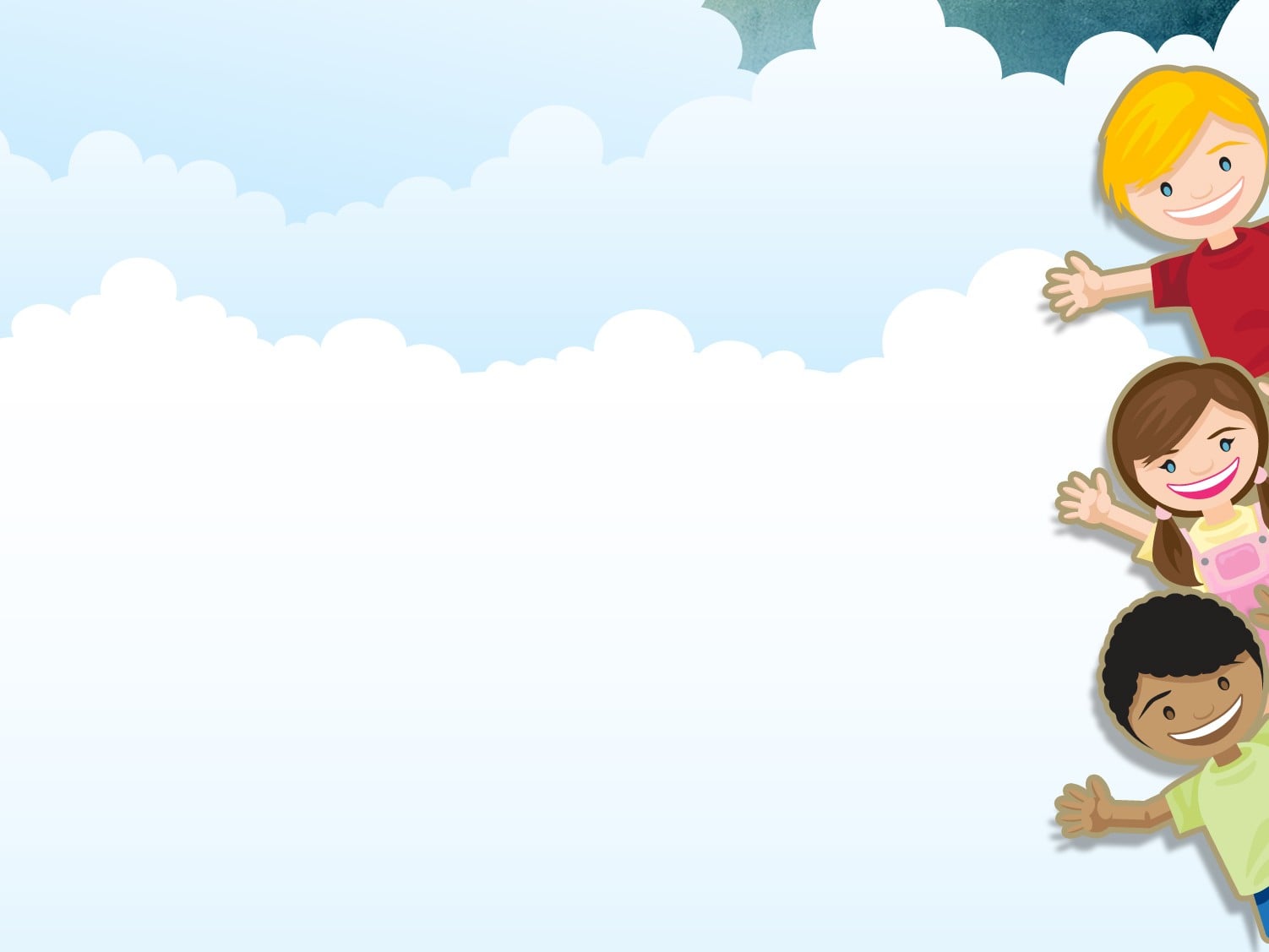 VẬN DỤNG
Thi tìm từ ngữ chứa tiếng có vần:
 uôn, uông
Câu 1 (trang 60 VBT Tiếng Việt lớp 1 Tập 1)
Nối:
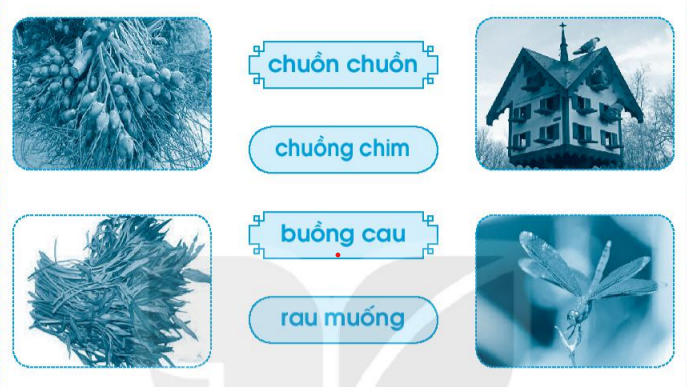 Câu 2 (trang 60 VBT Tiếng Việt lớp 1 Tập 1)
Điền tiếng chứa uôn hoặc uông:
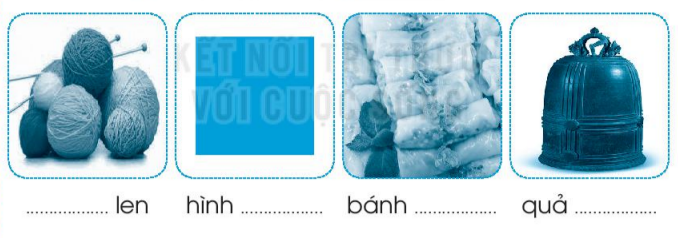 vuông
cuốn
chuông
cuộn
Câu 3 (trang 60 VBT Tiếng Việt lớp 1 Tập 1)
Viết 2 tiếng có vần dưới đây:
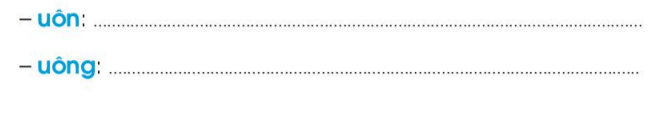 cuộn, cuốn, chuồn, luôn,…..
chuông, ruộng, tuồng, luống,…..
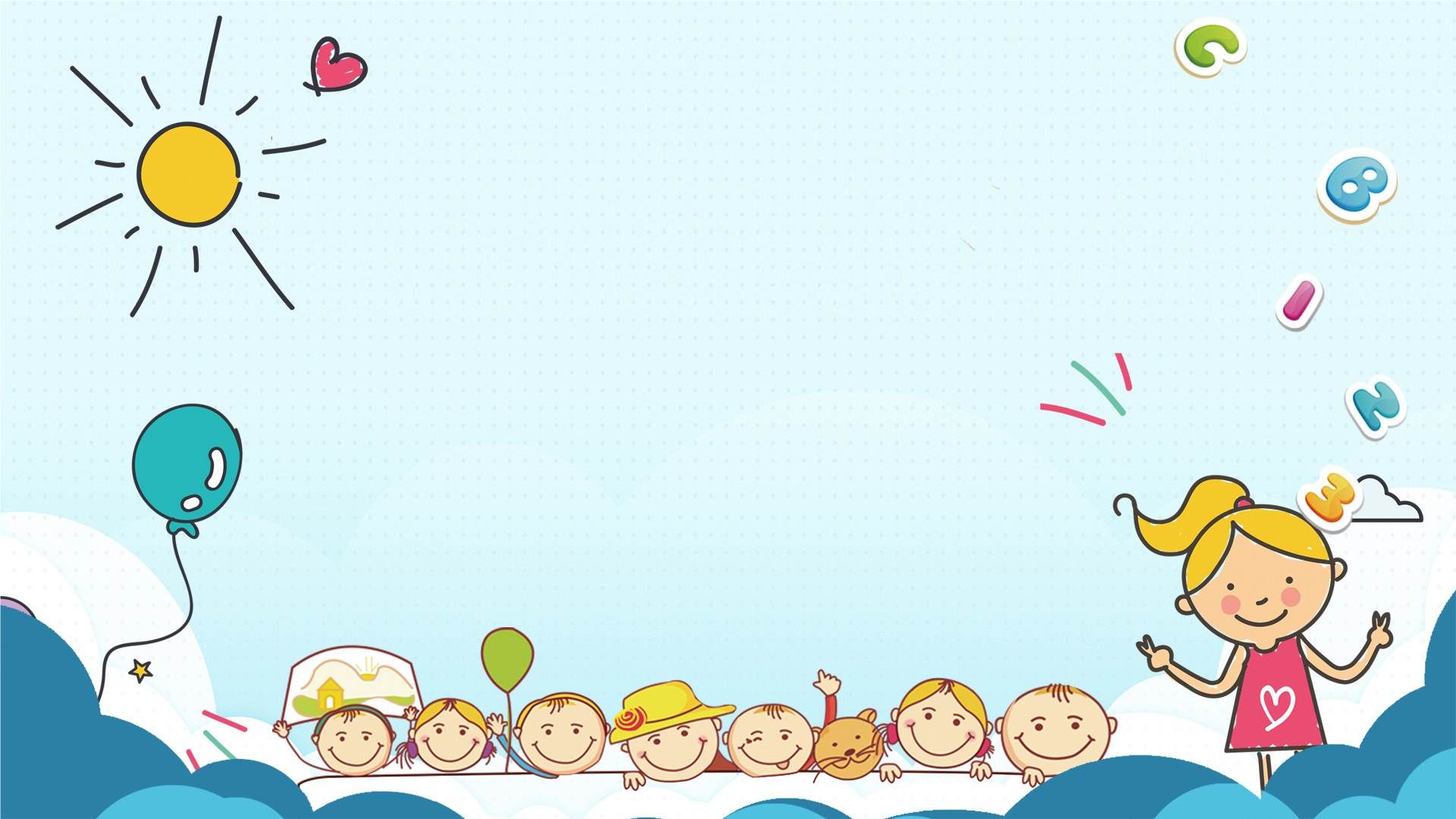 TẠM BIỆT HẸN GẶP LẠI Ở TIẾT HỌC SAU
DẶN DÒ
Em luyện đọc viết bài và 
chuẩn bị bài 69.